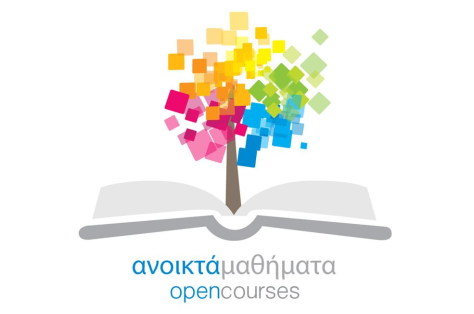 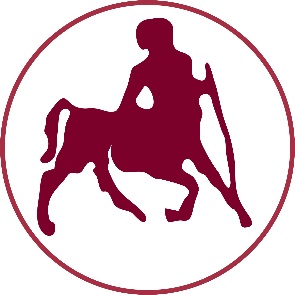 ΠΑΝΕΠΙΣΤΗΜΙΟ ΘΕΣΣΑΛΙΑΣ
Πετοσφαίριση Ι
Ενότητα 5η: Ο Τεχνικοτακτικός παράγοντας στο Βόλεϊ

Πατσιαούρας Αστέριος
Τμήμα Επιστήμης Φυσικής Αγωγής και Αθλητισμού
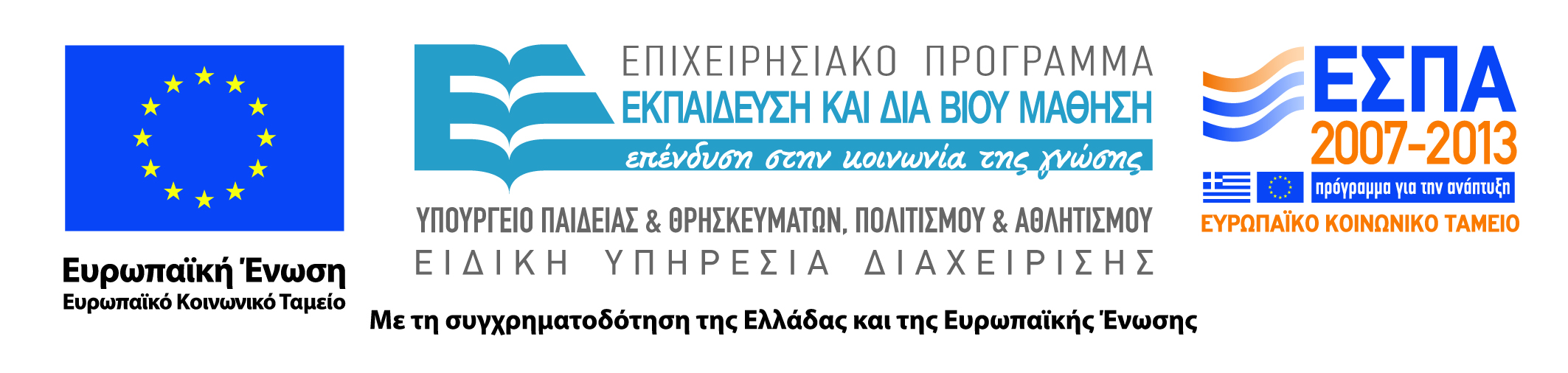 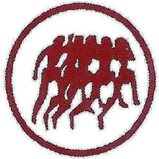 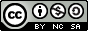 Άδειες Χρήσης
Το παρόν εκπαιδευτικό υλικό υπόκειται σε άδειες χρήσης Creative Commons. 
Για εκπαιδευτικό υλικό, όπως εικόνες, που υπόκειται σε άλλου τύπου άδειας χρήσης, η άδεια χρήσης αναφέρεται ρητώς.
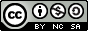 2
Χρηματοδότηση
Το παρόν εκπαιδευτικό υλικό έχει αναπτυχθεί στα πλαίσια του εκπαιδευτικού έργου του διδάσκοντα.
Το έργο «Ανοικτά Ακαδημαϊκά Μαθήματα Πανεπιστημίου Θεσσαλίας» έχει χρηματοδοτήσει μόνο τη αναδιαμόρφωση του εκπαιδευτικού υλικού. 
Το έργο υλοποιείται στο πλαίσιο του Επιχειρησιακού Προγράμματος «Εκπαίδευση και Δια Βίου Μάθηση» και συγχρηματοδοτείται από την Ευρωπαϊκή Ένωση (Ευρωπαϊκό Κοινωνικό Ταμείο) και από εθνικούς πόρους.
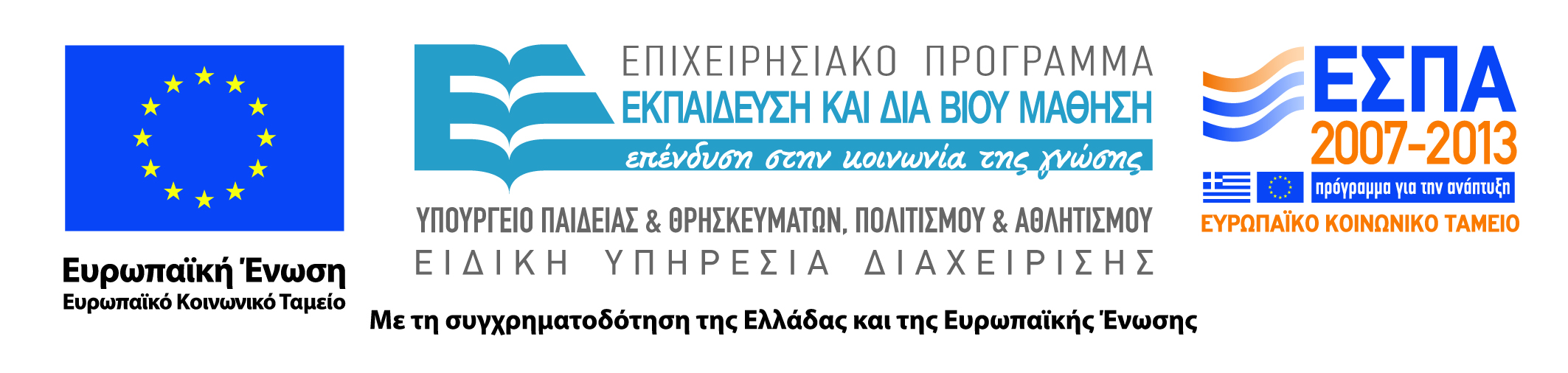 3
Σκοποί  ενότητας
Να αναλυθεί ο τεχνικοτακτικός παράγοντας και πως επηρεάζει αυτός έναν αγώνα βόλεϊ.
4
Περιεχόμενα ενότητας
Τα βασικά στοιχεία που απαρτίζουν τον τεχνικοτακτικό παράγοντα στο βόλεϊ ατομική- ομαδική τεχνική και ατομική – ομαδική τακτική.
5
Ο ΤΕΧΝΙΚΟΤΑΚΤΙΚΟΣ ΠΑΡΑΓΟΝΤΑΣ
Ο παίκτης/τρια πετοσφαίρισης χρησιμοποιεί κατά την διάρκεια της προπόνησης και του αγώνα τις φυσικές, αισθητικές και οπτικές ικανότητες του ώστε να αντιμετωπίσει αποτελεσματικά τους αντιπάλους του.
Η ατομική τεχνική στην πετοσφαίριση είναι ένα σύνολο συντονισμένων ενεργειών όπου χρησιμοποιούνται από τον παίκτη/τρια οι εσωτερικές και εξωτερικές δυνάμεις του για την επίτευξη του καλύτερου αγωνιστικού αποτελέσματος.
Εξαιτίας της φύσης του αθλήματος ένας/μια παίκτης/τρια οφείλει να είναι διαρκώς προσανατολισμένος στην τελειοποίηση των τεχνικών δεξιοτήτων (τεχνική προπόνηση) σε σχέση με άλλα αθλήματα π.χ. δρόμους.
6
Ο ΤΕΧΝΙΚΟΤΑΚΤΙΚΟΣ ΠΑΡΑΓΟΝΤΑΣ
Η τεχνική του αθλήματος περιλαμβάνει πολλές κινήσεις επιδεξιότητας και μορφές επαφής με την μπάλα πράγμα που είναι ο σκοπός της προπόνησης (η ορθή εκμάθηση των κινήσεων).
Επιπλέον το νικηφόρο αποτέλεσμα στους αγώνες είναι το μέσο για την επίτευξη της μέγιστης δυνατής αποτελεσματικότητας από τους παίκτες μας.
Η τεχνική στην πετοσφαίριση δεν είναι αυτοσκοπός, αλλά πρέπει να συνδέεται άμεσα με την αγωνιστική ενέργεια και το αποτέλεσμα της που είναι η κατάκτηση των πόντων.
7
ΤΟ ΠΡΟΣΩΠΙΚΟ ΣΤΥΛ ΤΟΥ ΠΑΙΚΤΗ ΠΕΤΟΣΦΑΙΡΙΣΗΣ
Το προσωπικό στυλ του παίκτη/τριας πετοσφαίρισης προκύπτει από την διαφορά μεταξύ του θεωρητικά άριστου τεχνικού προτύπου εκτέλεσης των κινήσεων και από την πραγματική εκτέλεση των κινήσεων από τον παίκτη/τρια μας.
Είναι σημαντικό να λαμβάνεται υπόψη από τον προπονητή η τεχνική εκτέλεση των κινήσεων και άλλων εξεχόντων παικτών που πιθανόν αποκλίνουν από το ιδανικό τεχνικό πρότυπο εκτέλεσης όπως παρουσιάζεται στην βιβλιογραφία για την καλύτερη διαμόρφωση των τεχνικών κινήσεων από τους παίκτες/τριες του.
8
ΤΟ ΠΡΟΣΩΠΙΚΟ ΣΤΥΛ ΤΟΥΠΑΙΚΤΗ ΠΕΤΟΣΦΑΙΡΙΣΗΣ
Η τεχνική εκτέλεση των κινήσεων θα πρέπει να αξιολογείται σε συνάρτηση με την επίδοση του παίκτη/τριας.
Πολλές φορές παίκτες/τριες παρόλη την κακή εκτέλεση των τεχνικών κινήσεων τους είναι ιδιαίτερα αποτελεσματικοί, από την άλλη πλευρά όμως δεν μπορούν να αποδώσουν τα μέγιστα ή ανακόπτεται εύκολα η πρόοδο τους.
Καθήκον του κάθε προπονητή είναι να ανακαλύψει τις αιτίες των τεχνικών σφαλμάτων που κάνουν οι παίκτες/τριες του, να προσπαθήσει να τις διορθώσει και να δώσει λύσεις.
9
ΑΤΟΜΙΚΗ ΤΑΚΤΙΚΗ
Η ατομική τακτική του παίκτη/τριας σχετίζεται άμεσα με την σκόπιμη και ορθολογιστική χρήση μιας κινητικής πράξης, ουσιαστικά δηλαδή αναφέρεται στις σκέψεις του παίκτη/τριας που σχετίζονται και οδηγούν σε  κινητικές πράξεις.
Η κατάλληλη επιλογή μιας ενέργειας και μιας επακόλουθης κίνησης καθορίζει το ποσοστό επιτυχίας ενός παίκτη.
Η εκτίμηση των επιλογών που οδηγούν σε μια συγκεκριμένη ενέργεια και η εκλογή μιας συγκεκριμένης κίνησης μέσα στα πλαίσια της ομαδικής τακτικής καθορίζει τα όρια της ατομικής τακτικής.
10
ΑΤΟΜΙΚΗ ΤΑΚΤΙΚΗ
Χρησιμοποιώντας τον όρο ατομική τακτική  περιοριζόμαστε στις μεμονωμένες κινήσεις του παίκτη/τριας ανεξάρτητα από το αμυντικό ή το επιθετικό σύστημα της ομάδας και των αντιπάλων.
Η ατομική τακτική κάθε παίκτη/τριας επηρεάζεται από τα παρακάτω στοιχεία:
1. τις τεχνικές γνώσεις,
2.την σχέση της μπάλας με το φιλέ,
3. τον κενό χώρο του  γηπέδου,
4. το ύψος της μπάλας,
5. το επίπεδο των συμπαικτών,
6. το επίπεδο των αντιπάλων,
7. τη διαμόρφωση του σκορ,
8. την κρισιμότητα του σετ,
9. τις ψυχικές ικανότητες
10. την ομαδική ψυχολογία.
11
ΤΕΧΝΙΚΕΣ ΓΝΩΣΕΙΣ
Οι τεχνικές απαιτήσεις του προπονητή από έναν/μια παίκτη/τρια του δεν πρέπει ποτέ να ξεπεράσουν την τεχνική του κατάρτιση.
Είναι ιδιαίτερα σημαντικό για ένα προπονητή να γνωρίζει επακριβώς το επίπεδο τεχνικής κατάρτισης των παικτών του ώστε να μην ζητήσει, κυρίως στους αγώνες, από αυτούς πράγματα που φαντάζουν αδύνατα.
Οι τεχνικές γνώσεις του παίκτη/τριας μπορούν μέσω της ατομικής προπόνησης να εμπλουτισθούν και να βελτιωθούν π.χ. καρφί στην μικρή διαγώνιο για εκμάθηση ή βελτίωση της υπάρχουσας τεχνικής.
12
ΣΧΕΣΗ ΤΗΣ ΜΠΑΛΑΣ ΜΕ ΤΟ ΦΙΛΕ
Κατά την προπόνηση ατομικής τακτικής είναι ιδιαίτερα σημαντικό από ένα παίκτη/τρια να λαμβάνει υπόψη του το σημείο που βρίσκεται η μπάλα σε σχέση με τον φιλέ και τον παίκτη που ενεργεί.
Έχοντας τα παραπάνω ως σημεία αναφοράς ο παίκτης/τρια μπορεί να προβλέψει τις προθέσεις του αντίπαλου πασαδόρου ή επιθετικού και να ενεργήσει ανάλογα.
13
ΚΕΝΟΣ ΧΩΡΟΣ ΓΗΠΕΔΟΥ
Ένας παίκτης στην ατομική του τακτική πρέπει να αντιλαμβάνεται τον προσφερόμενο κενό χώρο του γηπέδου που επιβάλλεται από το ομαδικό σύστημα, τόσο της άμυνας, όσο και της επίθεσης.
Από τα παραπάνω γίνεται κατανοητό ότι πρέπει στην προπόνηση να δίνεται μεγάλη σημασία στην εκμάθηση των διαφόρων παραλλαγών των ομαδικών συστημάτων άμυνας και επίθεσης, ώστε κάθε παίκτης να γνωρίζει τις αδυναμίες του κάθε συστήματος και να μπορεί να τις εκμεταλλευτεί ανάλογα.
14
ΥΨΟΣ ΤΗΣ ΜΠΑΛΑΣ
Το ύψος της μπάλας έχει σημασία στην επίθεση όπου ένας παίκτης/τρια μας πρέπει να έχει πολλές επιθετικές επιλογές ανάλογα με την τροχιά της μπάλας.
Στην άμυνα αφορά την αντιμετώπιση των σερβίς, της επίθεσης των αντιπάλων και τις τροχιές της μπάλας μετά την εξοστράκιση τους στο μπλοκ.
15
ΕΠΙΠΕΔΟ ΤΩΝ ΣΥΜΠΑΙΚΤΩΝ
Κάθε παίκτης πρέπει να γνωρίζει το επίπεδο και τις δυνατότητες των συμπαικτών του στην ομάδα.
Η γνώση των δυνατοτήτων των συμπαικτών ισχύει τόσο για την άμυνα, όσο και για την επίθεση.
Έτσι βλέπουμε επί παραδείγματι τον πασαδόρο να κάνει διαφορετικού τύπου πάσας (χρόνο, τροχιά) σε κάθε παίκτη της ομάδας του ανάλογα με τα σωματομετρικά του χαρακτηριστικά και το επίπεδο της τεχνικής του κατάρτισης με σκοπό την καλύτερη αξιοποίηση των δυνατοτήτων του.
16
ΕΠΙΠΕΔΟ ΤΩΝ ΑΝΤΙΠΑΛΩΝ
Η αξιολόγηση του επιπέδου των αντιπάλων από τους παίκτες και τον προπονητή είναι αναγκαίο για να προσδιοριστεί ο επιδιωκόμενος στόχος.
Κάθε παίκτης πρέπει να γνωρίζει ποιον αντίπαλο έχει απέναντι του, τις δυνατότητες και τις ικανότητες του, καθώς και το επίπεδο της τεχνικής του κατάρτισης έτσι ώστε να μπορέσει να τον αντιμετωπίσει στον αγώνα ατομικά.
Μεγάλη συμβολή στην αξιολόγηση των αντιπάλων έχει η στατιστική και η βιντεοσκοπημένη ανάλυση αγώνων.
17
ΔΙΑΜΟΡΦΩΣΗ ΤΟΥ ΣΚΟΡ
Η κρισιμότητα κάθε φάσης εξαρτάται από το βαθμολογικό ενδιαφέρον του αγώνα.
Στα τελευταία τμήματα των σετ μετά τον 23 πόντο κάθε λάθος μπορεί να αποδειχθεί ολέθριο, επειδή δεν μπορεί να επανορθωθεί με μια καλή ενέργεια από την πλευρά του παίκτη που το έκανε, όπως γίνεται όταν το σετ είναι στην αρχή του.
Ο προπονητής είναι ο κυρίως υπεύθυνος για την στρατηγική της ομάδας στα κρίσιμα σημεία, αν δηλαδή π.χ. ένας παίκτης ριψοκινδυνεύσει ένα επιθετικό σερβίς με άλμα ή κάνει ένα απλό κυματιστό σερβίς όταν πλησιάζει το τέλος του σετ ή το σκορ δεν είναι το αναμενόμενο.
18
ΚΡΙΣΙΜΟΤΗΤΑ ΤΟΥ ΣΕΤ
Η κρισιμότητα του σετ κατέχει επίσης σημαντικό ρόλο στην στρατηγική της ομάδας και υπεύθυνος για αυτό είναι ο προπονητής.
Όταν  το σκορ είναι 2-0 υπέρ του αντίπαλου ο προπονητής που χάνει θα πρέπει να ριψοκινδυνεύσει ένα γρήγορο, δυνατό και ενθουσιώδες παιχνίδι, ώστε να κερδίσει το σετ και να ανατρέψει το σκορ.
Όταν ένας προπονητής κερδίζει με 2-0 σετ τότε καλό θα είναι να επιλέξει ένα ήρεμο συντηρητικό και έξυπνο 3 σετ ώστε να σιγουρέψει η ομάδα του το αποτέλεσμα του αγώνα παρά να επιτρέψει από τους παίκτες/τριες του θεαματικές ενέργειες χωρίς ουσία με κίνδυνο το χάσιμο του σετ και ίσως του αγώνα.
19
ΨΥΧΙΚΕΣ ΙΚΑΝΟΤΗΤΕΣ
Κάθε παίκτης ενεργεί στον αγώνα ανάλογα με την ψυχική του διάθεση και κατάσταση.
Αν η ψυχική του διάθεση είναι διαταραγμένη π.χ. ένας παίκτης χωρίς αυτοπεποίθηση, αυτοκυριαρχία και ψυχραιμία τότε θα διαπιστώσουμε τον αντίκτυπο της στην εκτέλεση των κινητικών του ενεργειών.
Η ικανότητα των παικτών διακρίνεται και διαπιστώνεται από την αποφασιστικότητα και τις ενέργειες τους στα κρίσιμα σημεία του αγώνα.
20
ΟΜΑΔΙΚΗ ΨΥΧΟΛΟΓΙΑ
Η ομαδική ψυχολογική κατάσταση επηρεάζεται από την ψυχολογία και τις ενέργειες κάθε παίκτη/τρια της ομάδας.
Οι παίκτες συνθέτουν μια αδιάσπαστη ενότητα η συνοχή της όποιας όμως εξαρτάται από τις ενέργειες του κάθε παίκτη μεμονωμένα.
Όταν μια ομάδα καταβάλλει μεγάλη προσπάθεια τόσο στην άμυνα όσο και στην επίθεση και κερδίζει τον πόντο τότε αναπτερώνεται το ηθικό κάθε παίκτη μεμονωμένα και η αυτοπεποίθηση του.
Βλέπουμε την συμβολή της ομαδικής ψυχολογίας πάνω σε κάθε παίκτη μεμονωμένα.  Αν ένας παίκτης μετά από πολλές προσπάθειες για την κατάκτηση του πόντου πάει στο σερβίς και το χάνει, τότε η ενέργεια του επιδρά αρνητικά στο ηθικό των συμπαικτών του. Με αυτό το παράδειγμα βλέπουμε τη συμβολή της ατομικής ενέργειας στην ομαδική ψυχολογία.
21
ΕΠΙΛΟΓΕΣ ΣΤΗΝ ΑΤΟΜΙΚΗ ΤΑΚΤΙΚΗΠΑΙΚΤΗ ΠΕΤΟΣΦΑΙΡΙΣΗΣ
Ο παίκτης μιας ομάδας έχοντας κατά νου τους περιορισμούς που θέτει η φύση του αθλήματος (3 επαφές, ο φιλές, ο διαιτητής κλπ.) επιλέγει στην ατομική του τακτική:
1. την κατάλληλη τοποθέτηση,
2. την κατάλληλη στάση του σώματος,
4. την κατάλληλη πορεία και την μετακίνηση του στο γήπεδο,
5. την κατάλληλη κατεύθυνση αποστολής της μπάλας,
6. την κατάλληλη τεχνική επαφής με την μπάλα στην άμυνα ή στην επίθεση,
7. την κατάλληλη δύναμη εφαρμογής πάνω στην μπάλα,
8. τον κατάλληλο ρυθμό κατά την εκτέλεση των κινήσεων του.
22
ΤΕΧΝΙΚΗ ΚΑΙ ΤΑΚΤΙΚΗ
Η τεχνική αναφέρεται στους τρόπους ενέργειας που σχετίζονται με την μπάλα.
Κάθε ενέργεια που γίνεται στον χώρο και στο χρόνο είναι ένα σύνολο συνδυασμένων κινήσεων των μελών του σώματος που καθορίζεται από το ΄΄πως΄΄ και το ΄΄πότε΄΄ εξαιτίας της μπάλας όμως υπεισέρχεται και ο παράγοντας ΄΄που΄΄.
Όλες οι ενέργειες που συμβαίνουν χωρίς κάποιον συγκεκριμένο αγωνιστικό στόχο αφορούν την τεχνική του αθλήματος.
23
ΤΕΧΝΙΚΗ ΚΑΙ ΤΑΚΤΙΚΗ
Όλες οι ενέργειες που έχουν κάποιο συγκεκριμένο αντικειμενικό στόχο αφορούν την τακτική του αθλήματος.
Η τακτική σχετίζεται με την επιδίωξη και την σκοπιμότητα ενός εξωτερικού αποτελέσματος ως προς τον χρόνο και την κατεύθυνση (της μπάλας ή του σώματος του παίκτη/τριας).
Το ΄΄γιατί΄΄ είναι το αίτιο και η θεωρητική βάση για την σκόπιμη ενέργεια και την κατάκτηση ενός συγκεκριμένου αποτελέσματος στην πετοσφαίριση.
24
ΒΙΒΛΙΟΓΡΑΦΙΑ
ΜΠΕΡΓΕΛΕΣ, Ν., ΑΓΓΕΛΟΝΙΔΗΣ, Ι., ΚΑΤΣΙΚΑΔΕΛΗ, Α. (1996). ΠΕΤΟΣΦΑΙΡΙΣΗ: ΕΝΙΑΙΟΣ ΠΡΟΠΟΝΗΤΙΚΟΣ ΚΑΙ ΑΓΩΝΙΣΤΙΚΟΣ ΣΧΕΔΙΑΣΜΟΣ ΤΩΝ ΑΘΛΗΤΩΝ ΠΕΤΟΣΦΑΙΡΙΣΗΣ ΤΗΣ ΑΝΑΠΤΥΞΙΑΚΗΣ ΦΑΣΗΣ 12-16 ΕΤΩΝ. ΑΘΗΝΑ.
ΜΠΕΡΓΕΛΕΣ, Ν. (1993). ΠΡΟΠΟΝΗΤΙΚΗ ΠΕΤΟΣΦΑΙΡΙΣΗΣ. ΑΘΗΝΑ, ΑΥΤΟΕΚΔΟΣΗ.
25
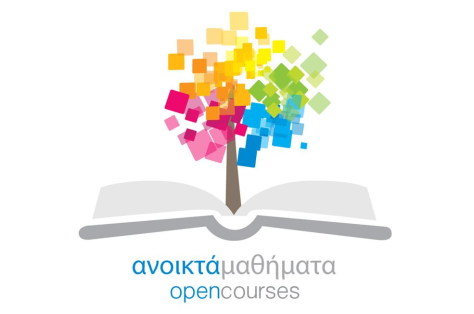 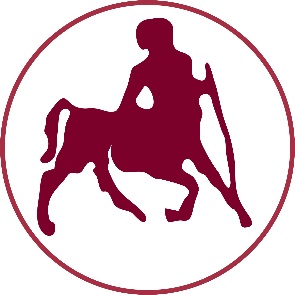 ΠΑΝΕΠΙΣΤΗΜΙΟ ΘΕΣΣΑΛΙΑΣ
Τέλος Ενότητας
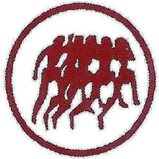 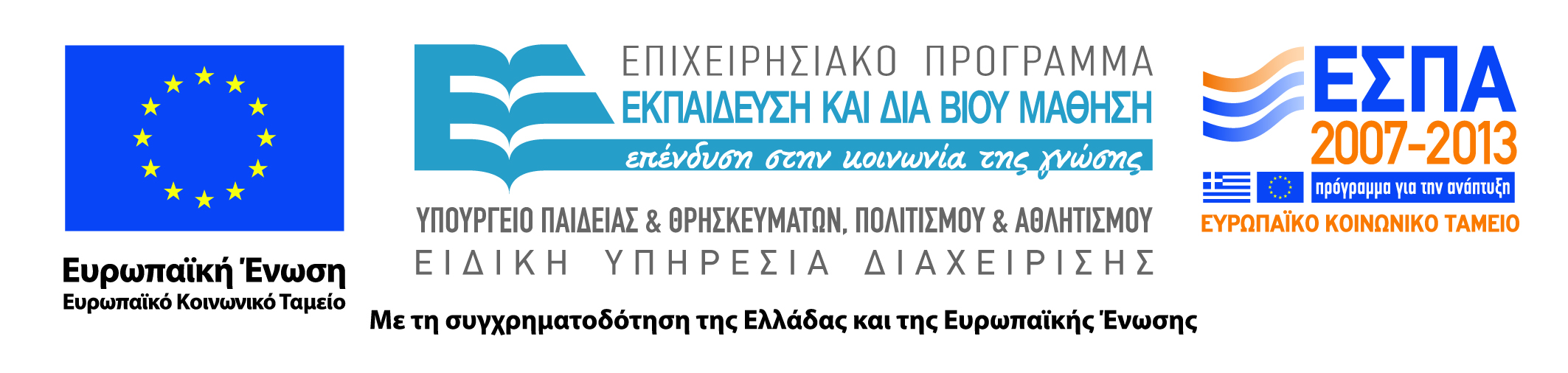 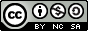